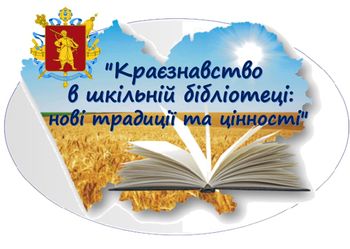 Звіт про проведення місячника Завідувач бібліотеки КЗ “Чемужівська ЗОШ І-ІІІ ст.”Мірошніченко   Лідія Єгорівна
Урок краєзнавства в 3 класі“ Мій рідний край”
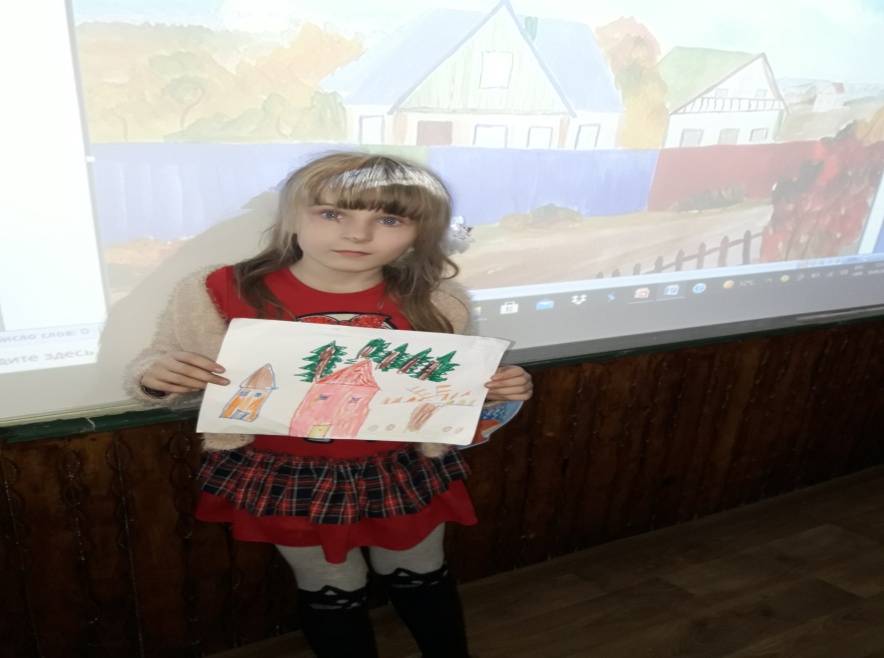 Книжкове свято для учнів 2-х класів “ Посвята в читачі”
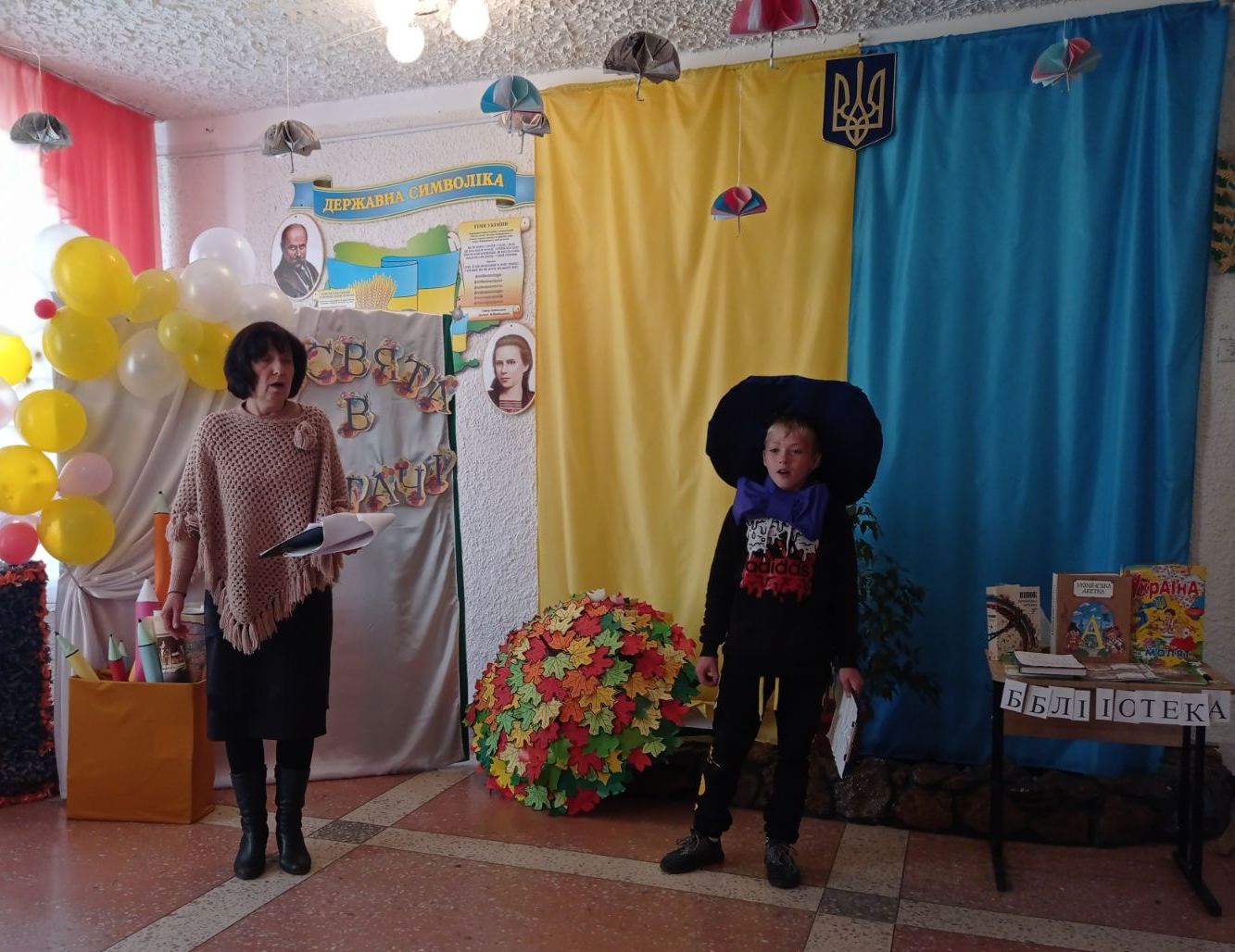 День Бібліотворчості “Лялька-мотанка в контексті української традиції”
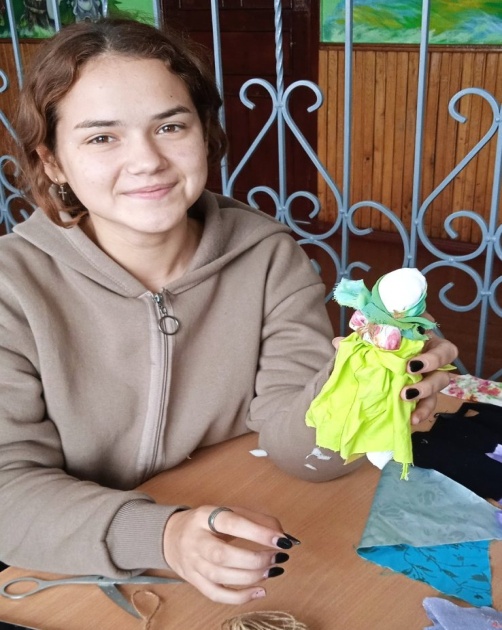 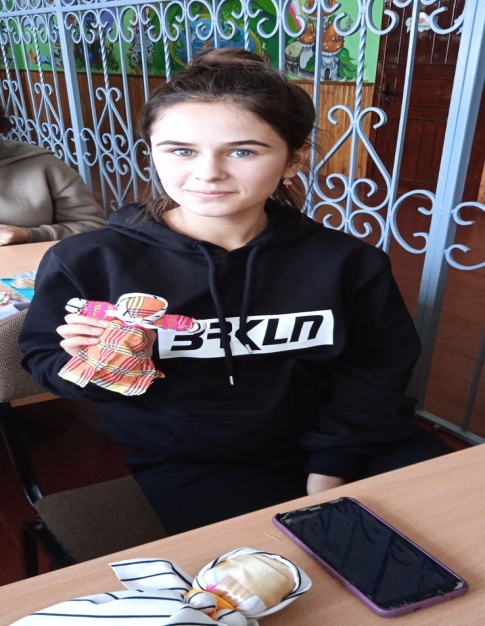 Бібліотечний урок у 5 класі “ Мандрівка в глибину звичаїв і традицій рідного села”
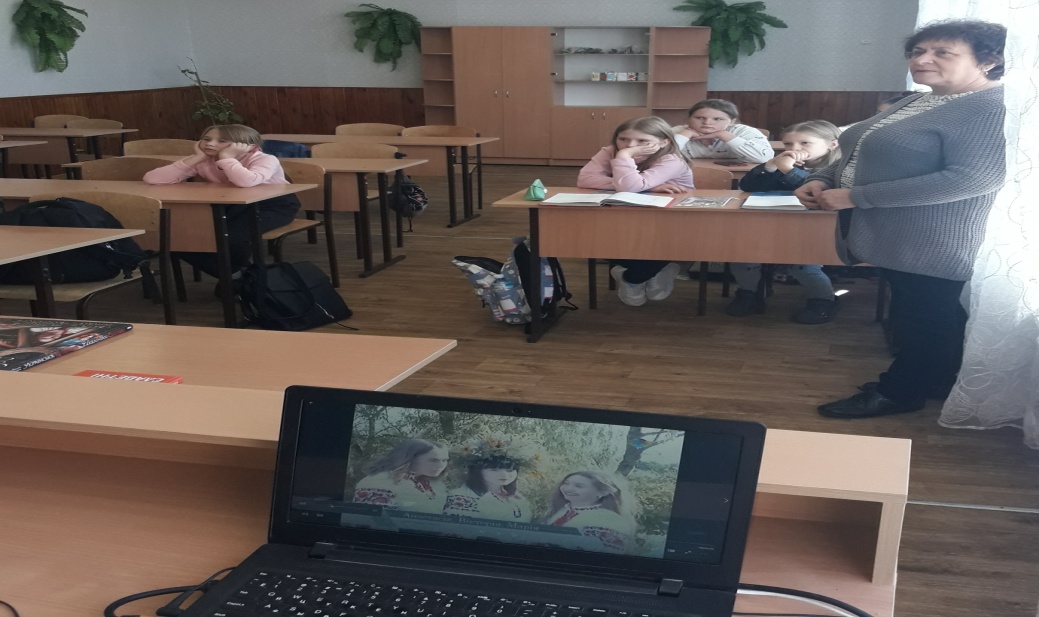 Урок до свята 14 жовтня в 6, 5 класах “ Козацька покрова”
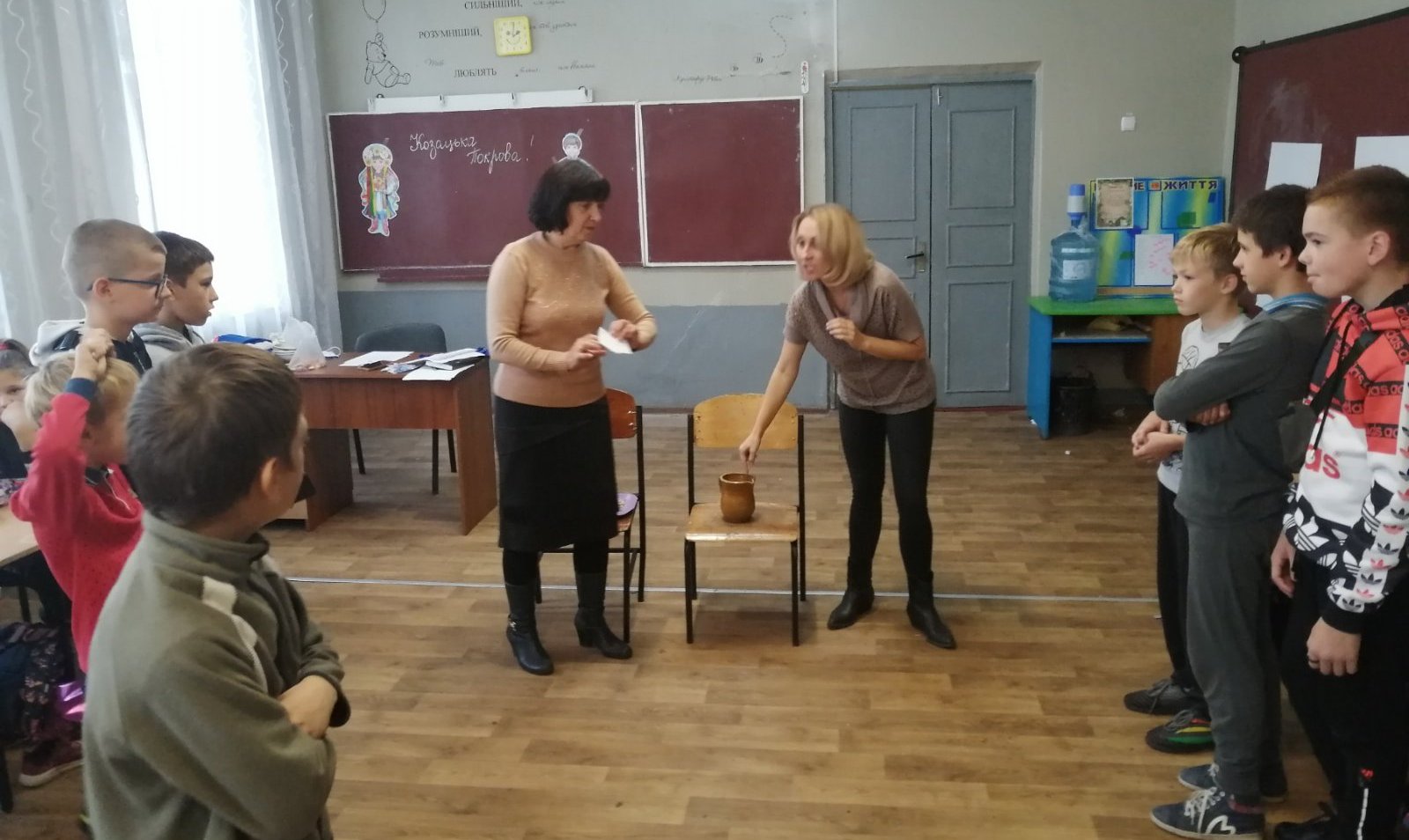 Екскурсія з учнями 1 класу “ Визначні місця села Чемужівка”
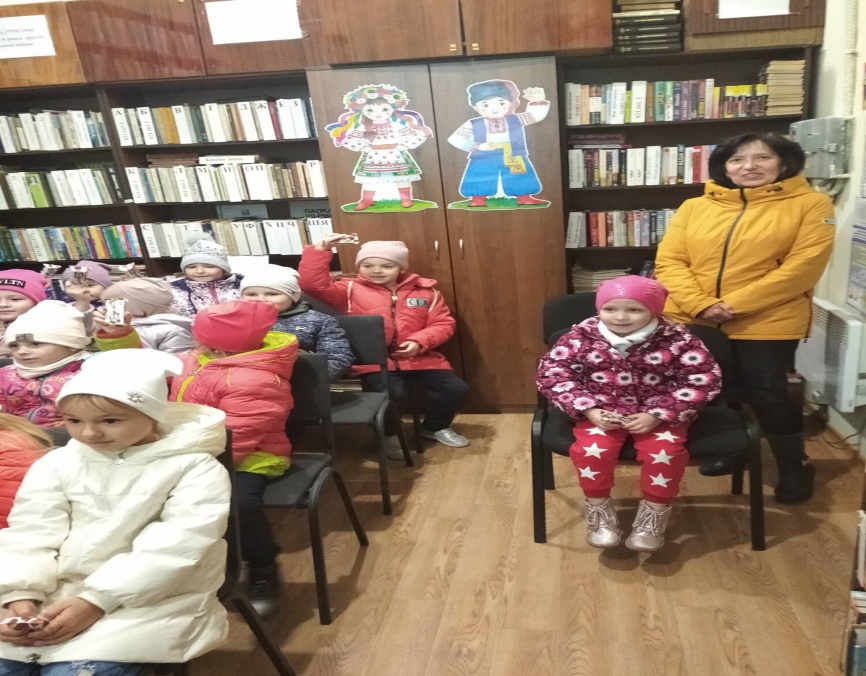 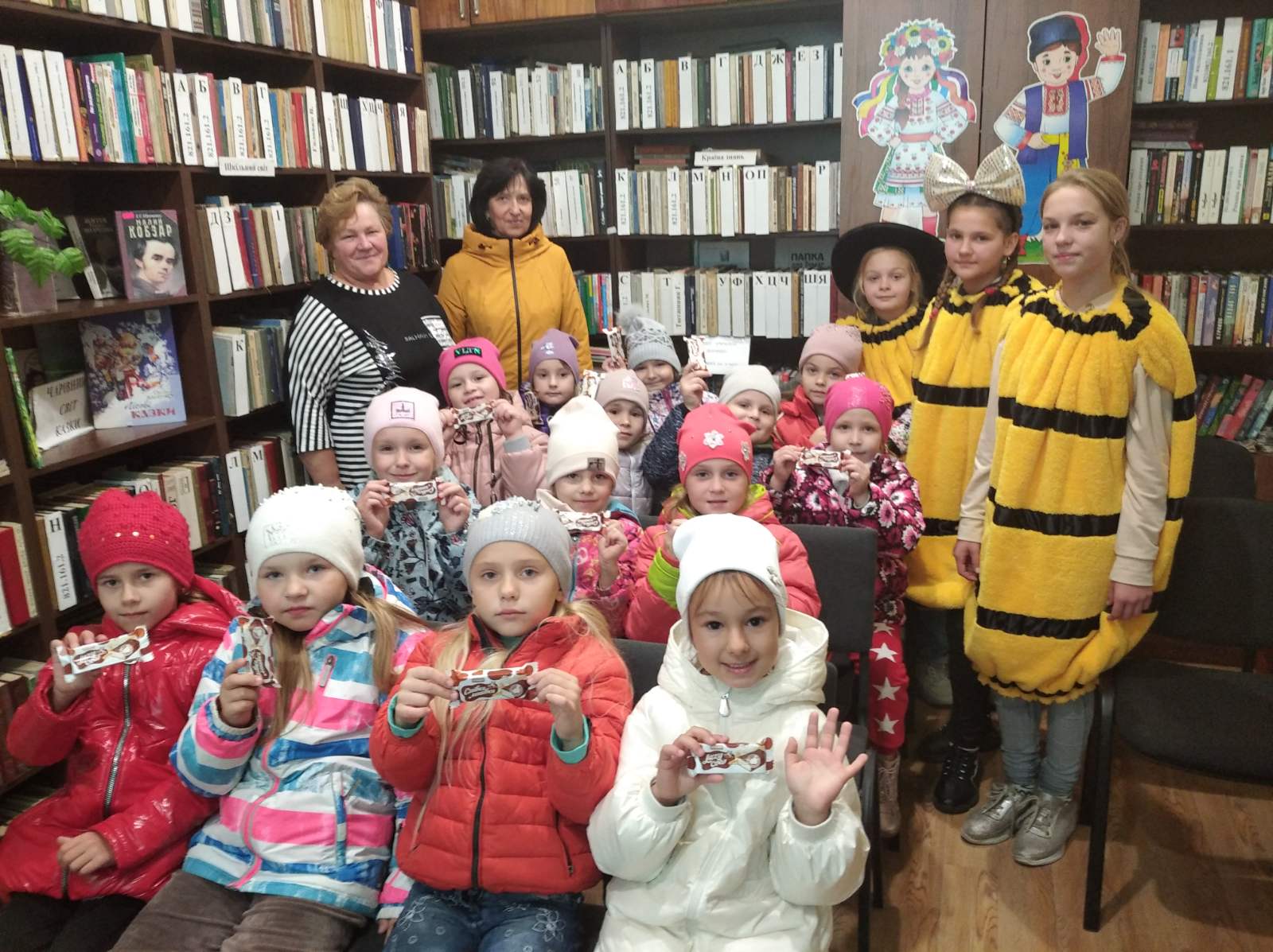 Традиційна пісенна культура села Чемужівки
Виставка дитячих малюнків “ Моя сімя. Моя земля.Моя Батьквщина”
Книжкова Виставка “ Це моя Україна, це моя Батьківщина”